Základy vědecké práce
Mgr. Kateřina Hajduková
Základy vědecké práce
Co nás čeká:
Informační etika
Kdo je autor a jaká má práva
Citační etika
Plagiát
Informační etika
„Oblast morálky uplatňované při vzniku, šíření, transformaci, ukládání, vyhledávání, využívání a organizaci informací“ (Janoš Karel)
Týká se knihovnictví, žurnalistiky, informatiky, publikační činnosti, při vědecké činnosti, pedagogické činnosti, politiky
http://mikoajah.blogspot.com/2010/10/pengertian-etika.html
Informační etika
Informační etika v ČR
	V roce 1990 byla přijata tzv. Informační charta, v níž jsou deklarovány hlavní zásady svobody a etiky v oblasti informací. U nás jsou právo na informace a svobodný přístup k informacím kodifikovány v listině základních práv a svobod ČR.
Informační etika
Právní předpisy
Tiskový zákon, Zákon o svobodě informací, Zákon o ochraně osobních údajů, Ochrana práva pacientů na soukromí, Autorský zákon
Mezinárodní úmluvy 
Úmluva a svobodě mluveného slova, O svobodě tisku, Právo na ochranu soukromí
Etické kodexy v informační etice
Desatero počítačové etiky, Netiguette, Novinářský kodex
Informační etika
Obecné zásady etiky:
Informace by měli být volně šířeny
Šířené informace by neměli způsobovat újmu
Nepravdivé informace by neměli být šířeny
Vytvářet nové informace je žádoucí
Informační etika
Volné šíření informací x ochrana autorských práv / obchodní tajemství
Volné šíření informací x ochrana osobních údajů
 Šíření informací x šíření nadbytečných informací
Informační etika
Důsledky porušování informační etiky
Dezinformace
Špatná rozhodnutí na základě nepravdivých informací
Porušení autorského práva / Zákona na ochranu osobních údajů atd.
Informační šum
Informační bariéry
Autorství
Autorské právo je v ČR upraveno autorským zákonem (zákon č. 121/2000 Sb. ve znění pozdějších novelizací)
Autorství
„Autorství práce vyjadřuje skutečnost, že osoba, která je uvedena jako autor je původcem práce (díla) a přebírá odpovědnost za zveřejněný obsah.“
Autorství
„Majetková práva poskytují autorovi výlučné právo na rozhodování o užívání jeho díla. Jiná osoba než autor smí dílo užít pouze na základě autorova oprávnění, případně ve výjimečných případech stanovených zákonem.“
Autorství
Licence je udělení výjimečného povolení k nějaké činnosti
Autor je oprávněn k výkonu práva užít dílo způsobem, ke kterému licenci udělil, jakož i k poskytnutí licence třetím osobám

Licence: 
Výhradní
Nevýhradní
Creative Commons
Licence Creative Commons je produktem americké neziskové organizace Creative Commons.
Licence Creative Commons představují pro autora možnost, jak zpřístupňovat své dílo na základě jím definovaných podmínek. 
Creative Commons nepředstavují popření copyrightu, ale pouze jeho rozšíření, a to zejména v souvislosti s neustále se rozšiřujícím množstvím informací komunikovaných v síťovém prostředí internetu.
Creative Commons
Jednoduché symboly po vložení na stránku, symbolizují uživateli jak s dílem nakládat. Na základě kombinací zmíněných podmínek lze vytvořit šest základních typů licencí.
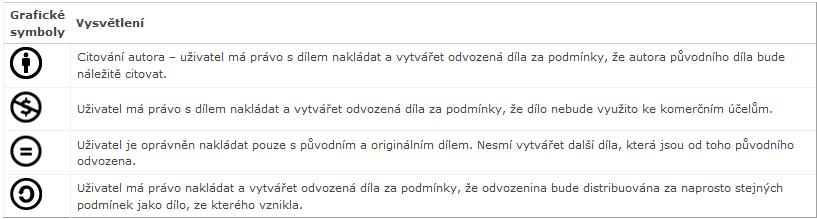 Tab. č. 1 – Základní symboly licence CC (http://www.ikaros.cz/node/4612)
Publikační a citační etika
Citační etika zahrnuje:
Zákonná pravidla
Etická pravidla
Jednotlivé metody citování
Citační etika – zákonná pravidla
1. Zákonná pravidla
Zákon č. 121/2000 Sb. O právu autorském, o právech souvisejících s právem autorským:
	Citace (& 31) – „Do práva autorského nezasahuje ten, kdo cituje ve svém díle v odůvodněné míře výňatky ze zveřejněných děl jiných autorů … Vždy je však nutno uvést jméno autora, nejde-li o dílo anonymní, nebo jméno osoby, pod jejímž jménem se dílo uvádí na veřejnost a dále název díla a pramen.“
Zákon č. 111/1998 Sb. O vysokých školách
Citační etika – etická pravidla
Podstata citační etiky:
Citujeme z důvěryhodných zdrojů
Relevantními citacemi prokazujeme znalost oboru
Vytváříme informační pramen pro další uživatele
Citování jako pomůcka pro určení významnosti děl (citační rejstříky Web of Science atd.)
Citační etika – etická pravidla
Proč citovat:
Dodržování autorských práv, ochrana intelektuálního vlastnictví
Respektování citační etiky
Prokázání vlastní znalosti tématu / prokázání odbornosti
Možnost ověření uvedených tezí
Citační etika – etická pravidla
2. Etická pravidla
Princip objektivnosti a pravdivosti vědecké práce
Princip osobní poctivosti a čestnosti
Princip originality
Princip zásadovosti a nekompromisnosti
Citační etika – etická pravidla
Kdy nemusím citovat?
Necitují se díla považovaná za všeobecně známá a pro daný obor natolik základní, že jejich zdroj není potřeba citovat. 
Např. v teoretické fyzice je citování článků Alberta Einsteina, které popisují vznik obecné relativity, spíše kuriozitou…
Citační etika – základní pojmy
Citování
Odkazování na zdroje, ze kterých jsme čerpali, při psaní vlastní odborné práce. Smyslem citování je uvést dostatečné množství údajů, podle kterých jsme schopni jednoznačně identifikovat původní materiály. Citováním uvádí autor svoji práci do souvislosti s již existující literaturou dané problematiky a umožňuje tak čtenářům lépe pochopit kontext celé práce.
Citační etika – základní pojmy
Citace
Doslovně převzatá část textu z jiného díla. Citace je doprovázena přesnou identifikací pramene, ze kterého daný výrok nebo text pochází, tedy bibliografickou citací. Citace se musí odlišit od vlastního textu. Pro odlišení používáme obvykle uvozovky, odsazení, kurzívu nebo jiný typ písma. Vyberte si vždy jednu formu a tu dodržujte v celé práci.
Citační etika – základní pojmy
Bibliografická citace
Umožňuje identifikaci a zpětné vyhledání dokumentu, ze kterého pochází citace. Slouží jako zdroj informací pro čtenáře, recenzenty nebo oponenty dokumentu. Bibliografické citace jsou dnes součástí každé odborné práce. Čtenář má díky nim přehled o další literatuře týkající se dané problematiky.
Citační etika – etická pravidla
Nejčastější chyby autorů kvalifikačních prací:
U přímé citace a nepřímé citace (parafráze) není uveden odkaz na zdroj informace
Soupis literatury a pramenů neobsahuje jen skutečně použitou literaturu
K doložení názoru se využívá materiál, z něhož tvrzení jednoznačně nevyplývá
Neoprávněné zobecnění závěrů na základě výpovědí nedostatečného nebo nízkého počtu respondentů
Nejsou řádně citovány převzaté tabulky, obrázky, grafy použité v kvalifikační práci
Není řádně citováno zjištění vyplývající z osobní komunikace 
Záznam o pramenu musí obsahovat dostatek údajů, které umožní znovu vyhledat dokument a v něm citované nebo parafrázované místo

Bibliografické citace vytváříme s knihou / zdrojem v ruce (údaje se přebírají tak, jak se nalézají v dokumentu)
Citační etika – etická pravidla
Moje práce obsahuje velké množství citací, co mám dělat?
Pokud jste správně citovali všechny použité zdroje, neporušili jste citační etiku. Větší množství využitých zdrojů svědčí o tom, že je autor schopen pochopit souvislosti v dané oblasti.
Citační etika – etická pravidla
Moje práce obsahuje jen malý počet citací, kde je chyba?
Autor by si měl položit tyto otázky:
Jsou myšlenky uvedené v mé práci podloženy dostatečným množstvím pádných důkazů?
Proč by měl čtenář věřit tomu, co jsem uvedl? 
Poskytl jsem čtenáři dostatečné množství protiargumentů? 
Kteří další autoři podporují či vyvracejí moji teorii/ myšlenku? 
Zpracované téma je natolik původní a tvůrčí, že obsahuje malé množství citací
Citační etika – metody citování
3. Jednotlivé metody / styly citování:
Chicago style
Harvard style

Konkrétní citační normy
Bibliografické citace dokumentu podle ČSN ISO 690 a ČSN ISO 690-2
American psychological association - APA
Citační etika – metody citování
Citace přímá a nepřímá
Citace rozdělujeme na přímé a nepřímé podle způsobu přebírání textů. 
Citace přímá označuje doslovně převzatý text. Množství přímých citací by nemělo překročit 10% z celého textu. Vědecká práce by neměla být pouze kompilací cizích názorů. Přímých citací využívejte zejména u trefných myšlenek, které nejdou přeformulovat vlastními slovy, popř. tehdy, pokud by myšlenka ztratila význam.
O nepřímých citacích mluvíme někdy jako o parafrázích. Cizí myšlenku přeformulujete vlastními slovy tak, aby nebyla vytržená z kontextu nebo neztratila svůj původní význam. Množství nepřímých citací není ve vědecké práci nijak omezeno.
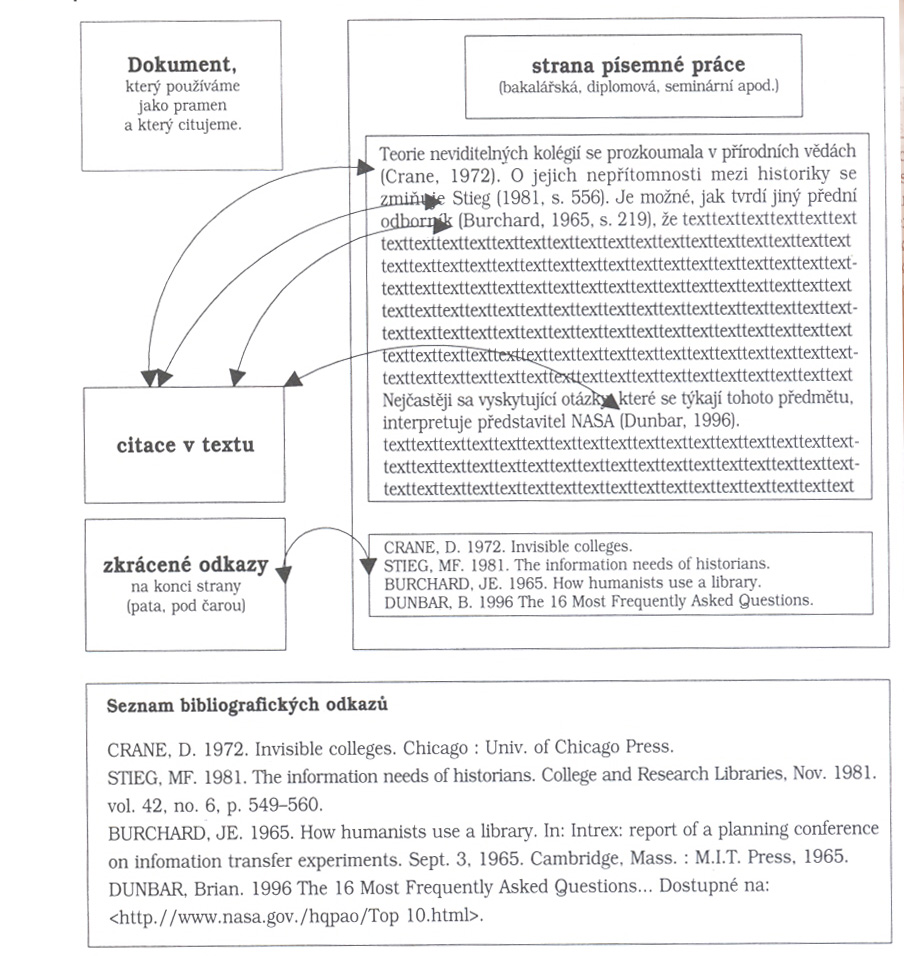 Citační etika – metody citování
Chicago styl
-
Metoda poznámek
Citace – Chicago styl
U přímé citace nebo parafráze uvedeme v textu práce za převzatý zdroj číslo poznámky a zkrácenou citaci uvedeme v poznámce pod čarou

Př. Text text text text text text text text text1 
----------------
1 Velé, Kineziologie pro klinickou praxi, s. 120

V referenčním seznamu je uvedena úplná citace

Př. VELÉ, František. Kineziologie pro klinickou praxi. 1. vyd. Praha  : Grada, 1997. 271 s. ISBN 80-7169-256-5.
Citace – Chicago styl – druhá možnost
U přímé citace nebo parafráze uvedeme v textu práce za převzatý zdroj číslo poznámky

Př. Text text text text text text text text text [1, s. 120] 

V referenčním seznamu je uvedena úplná citace

Př. VELÉ, František. Kineziologie pro klinickou praxi. 1. vyd. Praha  : Grada, 1997. 271 s. ISBN 80-7169-256-5.
Citační etika – metody citování
Harvard styl
-
Metoda číselných citací
Citace – Harvard style
U přímé citace nebo parafráze uvedeme v textu práce za převzatý zdroj do kulatých závorek nebo do poznámky pod čarou zkrácenou citaci

Př. Text text text text text text text text text (Véle, 1997, s. 120)

V referenčním seznamu je uvedena úplná citace

Př. VELÉ, František, 1997. Kineziologie pro klinickou praxi. 1. vyd. Praha  : Grada. 271 s. ISBN 80-7169-256-5
Publikační a citační etika - plagiát
Plagiát:
	„Vědomé přivlastnění cizích poznatků a výsledků duševní práce jiných autorů“

Plagiát x kompilace
Publikační a citační etika - plagiát
Formy plagiátorství:
Klonování
Kopírování – vědomé x nevědomé
Drobné úpravy
Jeden zdroj
Spojování textů (mashups)
Necitování v textu
Citáty bez uvozovek
Vylepšování literatury
Nedohledatelný zdroj
Publikační a citační etika - plagiát
Systém na odhalování plagiátů - http://theses.cz
	Je součástí projektu s názvem Národní registr vysokoškolských kvalifikačních prací a systém na odhalování plagiátů – zapojena i Karlova univerzita
Publikační a citační etika - plagiát
Další antiplagiátorské systémy:
Odevzdej.cz
Turnitin.com
Publikační a citační etika
První „podvod“
Dne 28. února 1998 uveřejnil chirurg a výzkumný pracovník Andrew Jeremy Wakefield s dvanácti dalšími autory v jednom z nejprestižnějších světových lékařských časopisů The Lancet studii, která uváděla do vztahu dětský autismus, zánětlivé onemocnění střev a očkování kombinovanou vakcínou, cílenou proti spalničkám, příušnicím a zarděnkám.
Publikační a citační etika
Wakefieldovy výsledky nebyly nikdy potvrzeny.
Novinář Brian Deer - dokázal, že Wakefieldova práce
byla propracovaný podvod. 
S cílem vydělat velké peníze zejména prostřednictvím žalob proti výrobcům vakcíny a patentu na diagnostický test, jenž měl ozřejmovat Wakefieldem vytvořenou "chorobu".
Publikační a citační etika
V lednu 2010 tribunál britské organizace General Medical Council (GMC) rozhodl, že doktor Wakefield jako odpovědný konzultant ve svých „povinnostech selhal“, jednal „s bezcitnou lhostejností“ proti zájmu svých pacientů a ve svých publikacích byl „nečestný a neodpovědný“. 
The Lancet původní publikaci okamžitě stáhl.
Publikační a citační etika
Danielle Fanelliová z Edinburgské univerzity porovnala 18 přehledů zabývajících se vědeckými podvody. Přibližně dvě procenta vědců v nich přiznalo, že alespoň jednou data fabrikovali, falšovali nebo modifikovali. 
Téměř 34 procent vědců doznalo problematické vědecké postupy, to jsou všechny odchylky od přísných pravidel vědecké práce. Patří sem například rozhodnutí, že se další data už sbírat nebudou, neboť nám "to už vyšlo". Případně vědci nepublikují všechny údaje, které mají ke studii vztah, užívá se "výhodné" zaokrouhlování číselných hodnot, stejně jako "vhodné" práce v diskusi, prohlašuje se, že výsledky neovlivňují demografické proměnné, přičemž si tím autor není jist atd.
Publikační a citační etika
Nejčastěji mají podvádět lékařští a farmakologičtí badatelé. Nejčerstvější studie říká, že důvody pro "stažení" dvou třetin z celkem 2 047 odvolaných vědeckých prací z biomedicíny a biologie byly zejména podvod a podezření z podvodu. Na dalších místech žebříčku příčin následovalo uveřejnění ve dvou zdrojích a plagiátorství.
Publikační a citační etika
Ještě závažnější je, že negativní výsledky, které nějakou hypotézu nedokládají, bývají uveřejňovány daleko méně než výsledky pozitivní. To je velmi významné zvláště při výzkumu účinku léčiv nebo lékařských metod, přístrojů a pomůcek. Tam jsou bohatými a mocnými korporacemi očekávány výsledky příznivé. Kdyby byly negativní výsledky uveřejňovány se stejnou četností jako výsledky pozitivní, je pravděpodobné, že by řada léčiv a léčebných postupů nebyla tak úspěšná, jak se tváří.
Publikační a citační etika
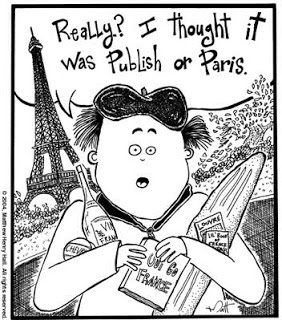 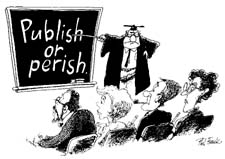 Publikuj, nebo zhyň!
http://blog.arjournals.com/2012/07/publish-or-perish-current-trend-in.html
http://thebluestmuse.blogspot.cz/2012/03/no-perishing-today-on-becoming-academic.html
Publikační a citační etika - plagiát
Problematika plagiátu v tisku – konkrétní kauzy:
Práva v Brně našla tři plagiáty, univerzita zřídí etické komise
Šéf strážníků v Plzni přijde kvůli podezření na plagiát o funkci
Profesor potvrdil, že práce kandidáta na šéfa kliniky je plagiát
Použitá literatura
ČINČERA, Jan. Informační etika : sylabus k bakalářskému studiu informační vědy [online]. [s.l.] : [s.n.], [2002] [cit. 2011-03-29]. Dostupné z WWW: <obcan.ecn.cz/docs/ETIKA.DOC>.
GRUBER, Lukáš. Licence Creative Commons a perspektiva jejich zavedení do českého prostředí. Ikaros : elektronický časopis o informační společnosti [online]. 2008, 12, 3, [cit. 2011-03-29]. Dostupný z WWW: <http://www.ikaros.cz/node/4612>. ISSN 1212-5075.
IVANOVÁ, Kateřina; JURIČKOVÁ, Lubica. Písemné práce na vysokých školách se zdravotnickým zaměřením. 1. vyd. Olomouc : Univerzita Palackého v Olomouci, 2005. 96 s. Ediční řada - Skripta. ISBN 80-244-0992-5.
MEŠKO, Dušan; KATUŠČÁK, Dušan; FINDRA, Ján. Akademická příručka. české, uprav. vyd. Martin : Vydavateľstvo Osveta, 2006. 481 s. ISBN 80-8063-219-7.
SPOUSTA, Vladimír, et al. Vádemekum autora odborné a vědecké práce : se zaměřením na práce pedagogické. 1. vyd. Brno : Masarykova univerzita v Brně, 2003. 158 s. ISBN 80-210-2387-2.
KOUKOLÍK, František. Vědci podvádějí čím dál více. Proč a co s tím?. Mladá fronta Dnes [online]. 2013, 13. února 2013 [cit. 2013-02-28]. Dostupné z: http://technet.idnes.cz/proc-vedci-podvadi-koukolik-dpq-/veda.aspx?c=A130212_165622_veda_mla
Děkuji za pozornost